Figure
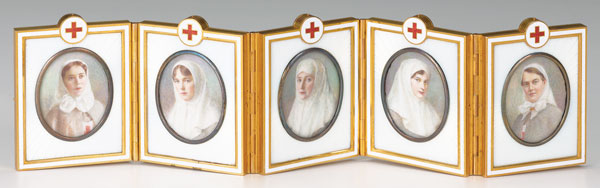 Figure. Concealed inside this egg is a hinged, folding screen that displays 5 miniature portraits of the tsar’s mother, sister, daughters, and cousin wearing Red Cross uniforms. Each portrait is encased in white enamel, mounted in gold, and backed with mother of pearl. The screen is signed by craftsman Vassilii Zuiev.
Breedlove B, Chorba T. Elaborate Details, Hidden Surprises. Emerg Infect Dis. 2017;23(7):1229-1230. https://doi.org/10.3201/eid2307.ac2307